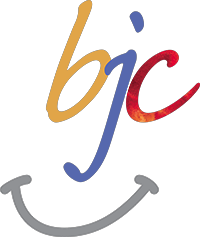 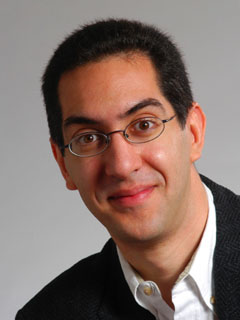 The Beauty and Joy of ComputingLecture #4HowItWorks : 3D Graphics
UC Berkeley EECSSr Lecturer SOEDan Garcia
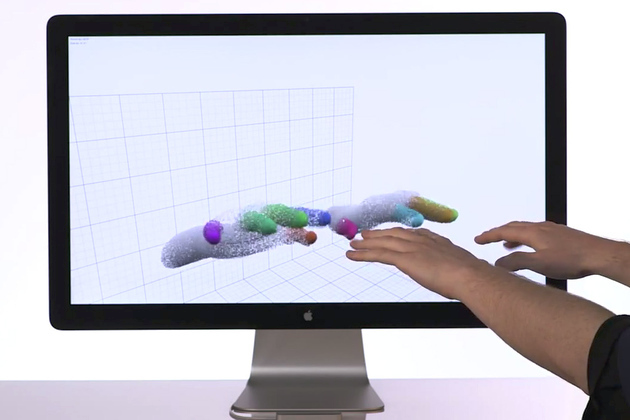 Leap motion … wow!
Leap motion … ugh!
The Leap Motion ($80) is a new generation of input devices that stands to change the way people interact with 3D data, and provide input to the computer (significant advantages over mouse & tablet)
Have they considered the damage they’re doing to backs & shoulders by asking users to hold their hands outstretched for hours at a time? No consistent interfaces, it’s the wild west of UI
www.technologyreview.com/news/518721/leap-motions-struggles-reveal-problems-with-3-d-interfaces/
www.leapmotion.com
http://en.wikipedia.org/wiki/3D_computer_graphics
3D Computer Graphics, 10 Miles Up
Computer Graphics one of the sub-fields of research in Computer Science
UC Berkeley’s Graphics group is ranked in the top 10
I graduated from this group in 2000
2D Graphics often called “graphic design”; very different
“The Last Guardian” by Johnny Yip (POV-Ray)
3D Graphics Used In…
Film, Television, Print
Either pure CG (e.g., Pixar) or CG elements added to film plates
 hours / frame
Video Games
Both “in-engine” graphics  + pre-rendered cinematics
30 frames / second
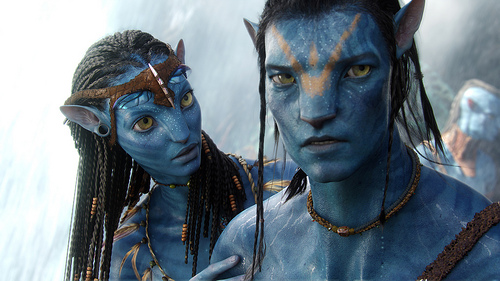 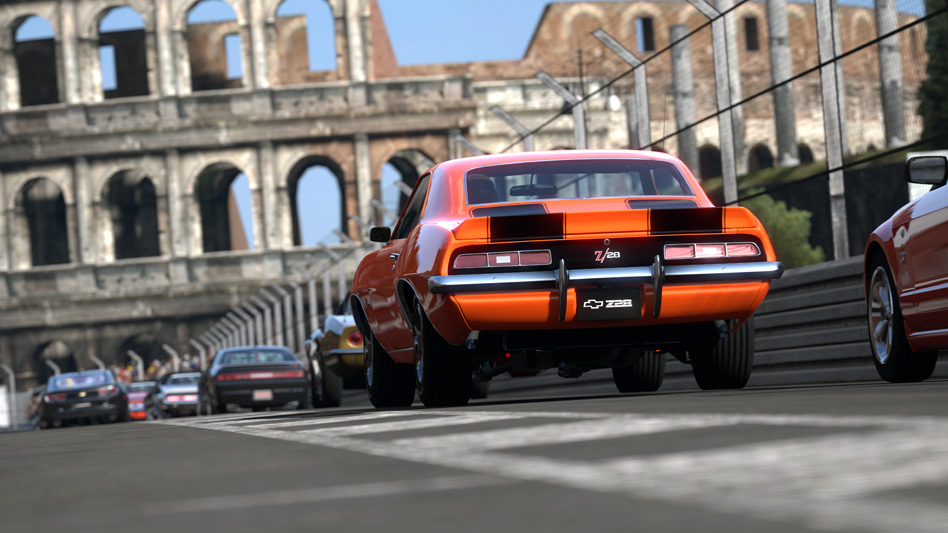 “Avatar” (wikipedia)
“Gran Turismo” (us.gran-turismo.com)
events.game-artist.net/scene_from_a_movie/
…although that line is often blurred
events.game-artist.net/scene_from_a_movie/winners.php
Aside: Scenes from a Movie winner
“Blade Runner” by The Replicants
web.engr.oregonstate.edu/~mjb/intro2009/
3D Graphics : How it’s done (simplified)
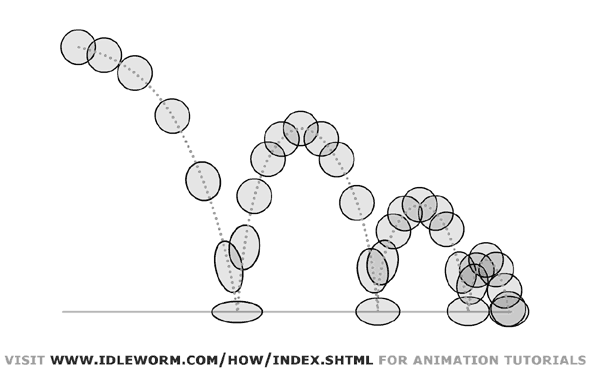 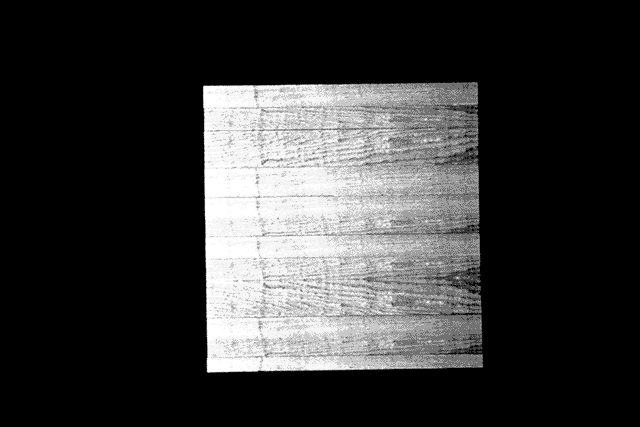 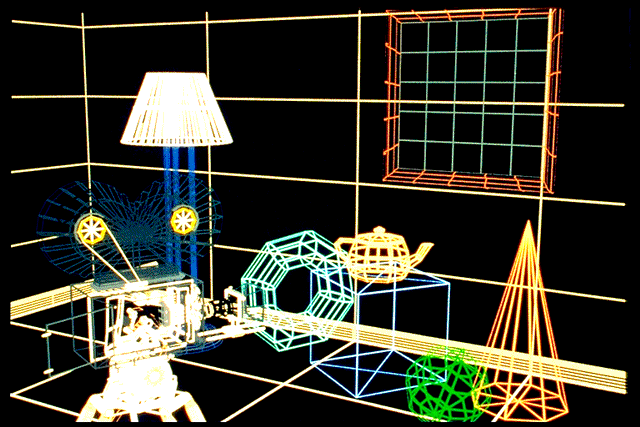 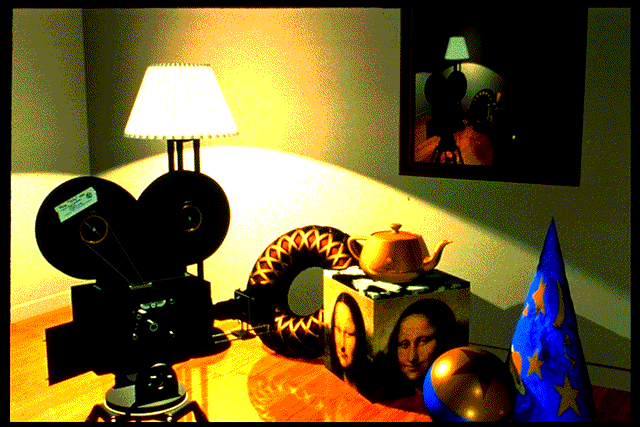 “Shutterbug Rendering Progression” by Pixar
“Squash & Stretch” by idleworm.com
“Procedural Wood”by Pixar
“Shutterbug Rendering Progression” by Pixar
www.youtube.com/watch?v=FOOynE1F4P4www.cyberware.com
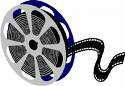 Modeling
Could come from
3D Scanners
Interactive modeling
Model libraries
Procedural techniques
This also involves
Attaching animation variables to model, allowing animator to control a very complex model w/a few controls
Representation: Lots of options, math
“Menger Cube” by UCB Alum David Wallace (now at LucasFilm)
web.engr.oregonstate.edu/~mjb/intro2009/en.wikipedia.org/wiki/Motion_capturewww.youtube.com/watch?v=1wK1Ixr-UmM
Animation
Could come from
Interactive keyframing
Procedural motion
Motion capture
This has put some animators out of a job
Used in Avatar, LotR, …
Physics
Evolution, Rule systems
Emotions conveyed!
Humans are very good at reading bad motion
Image by Hipocrite (wikipedia)
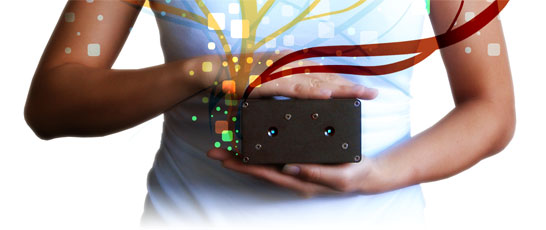 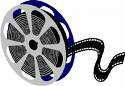 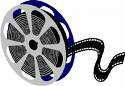 www.kuffner.org/james/software/dynamics/mirtich/
Creature War … Animation automatic!
Brian Mirtich, 1996 UCB Ph.D.
Thesis: “Impulse -based Dynamic Simulation of Rigid Body Systems”
Very cool work!
“Creature War” demo
His purpose: show off his simulator
Great example of rule-drive motion!
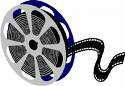 Creature“rules”
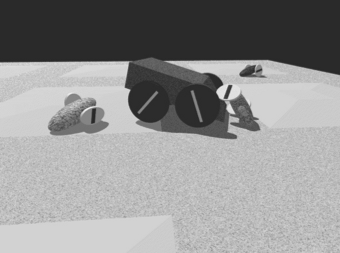 web.genarts.com/karl/
Genetic Algorithms
Karl Sims blew away his colleagues with his 1994 seminal work on evolved creatures
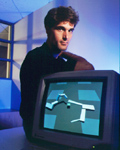 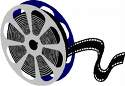 Photo by Hank Morgan
evolved virtual creatures
hof.povray.org/2b.html
Lighting and Shading (and Camera…)
Just like in a movie…
Artist sets up lights in the shot for mood
Teams of artists apply hand-drawn and procedural textures, called “shaders”
There are layers of them
The virtual 3D camera (and its movement) set
But “render!” instead of “action!”…
“Harvest Time” by Gilles Tran (POV-RAY)
http://en.wikipedia.org/wiki/3D_projection
3D Projection Basics (in Rendering)
For each frame…
Take 3D geometry (and lights and surface shaders) and figure out what color each 2D pixel should be
The math is simply similar triangles
There are lots of algorithms to do this
“Expensive” = slower, but quality usu higher
Bx/Bz = Ax/Az
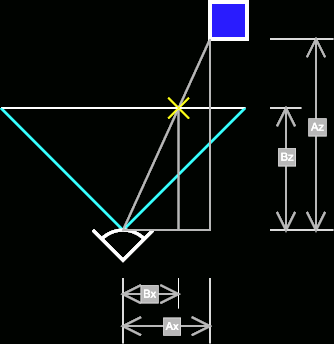 Bx = Bz * Ax/Az
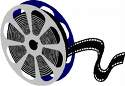 en.wikipedia.org/wiki/Global_illumination
Rendering : Global Illumination
What’s our goal?
Find rendering algorithms that simulate what real light does in real world
“Photo-realism”
Limitations
There are way too many photons to simulate all of them at once! 
Every technique is a different way to simulate the real world
Each has costs & benefits
Direct vs Global Illumination
“The Lovers” by Gilles Tran. (POV-Ray)
www.graphics.cornell.edu/online/box/compare.html
Cornell Box
“The Cornell Box experiments have come to symbolize our approach to physically based rendering. The Cornell box is a simple physical environment for which we have measured the lighting, geometry, and material reflectance properties. Synthetic images of this environment are then created, and compared to images captured with a calibrated CCD camera. In this way, we can confirm the accuracy of our simulations.”
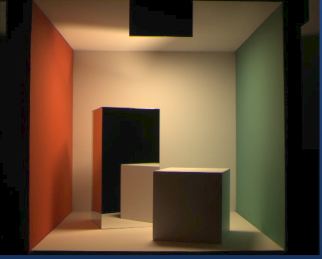 Photograph
Rendering
Image courtesy Henrik Jensen @ UCSD
Direct Illumination Image
Image courtesy Henrik Jensen @ UCSD
Global Illumination Image
ucbugg.com
How to learn more? … UCBUGG!
UCB Undergrad Graphics Group
No prereqs!!!
Student-led DeCal
Students make animated short film
Example : The Play3D
In 2002, made 3D recreation of famous Cal football play
CS184 : Intro to Computer Graphics
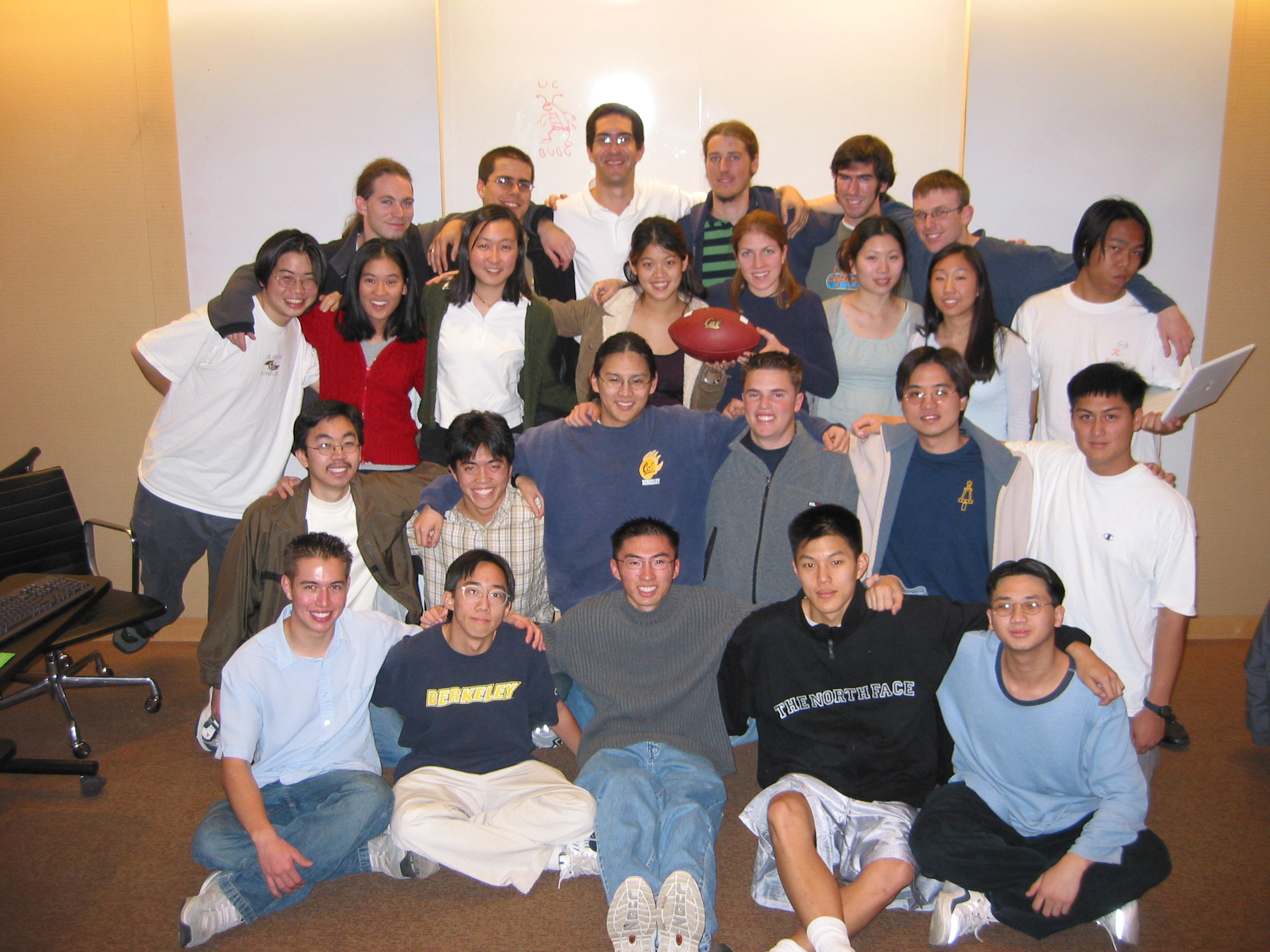 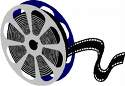 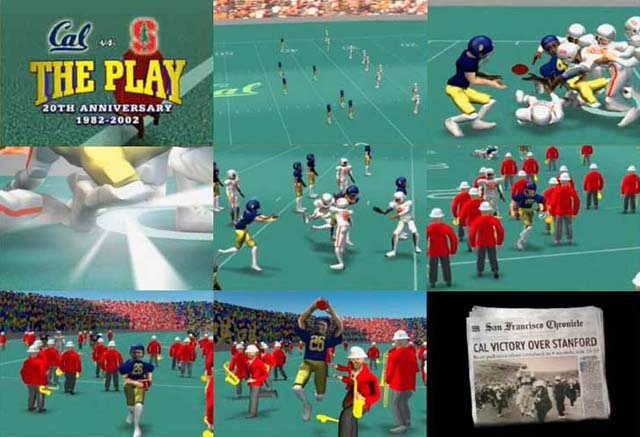 kevinbeason.com/smallpt/
Summary
Beauty and Joy of Computing? You bet!
The field of 3D Graphics  has transformed film, television & video games
How does it work?
Modeling
Animation
Lighting & Shading & Camera
Rendering (film,games different)
It allows people to exercise right and left sides of brain
Opportunities @ Cal!
Image by Kevin Beason
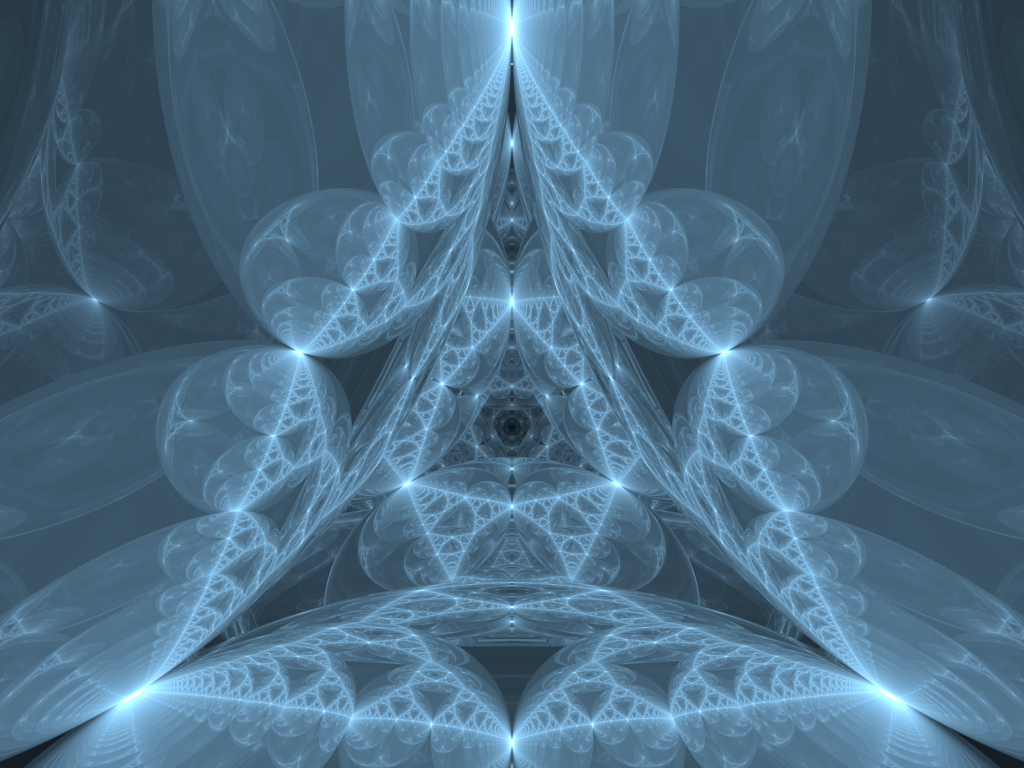